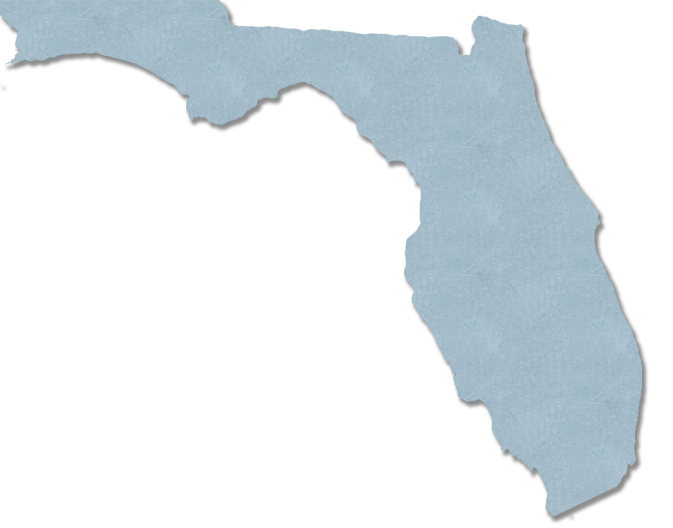 2016FLORIDA YOUTH SUBSTANCE ABUSE SURVEY
Suwannee County
Methodology
Survey administration: February of 2016.
Sampling strategy: schools and classrooms were selected to generate statistically representative county-level estimates.
Final sample size was 806 across grades 6 through 12.
The margin of error is less than 5.5 percentage points for M.S. prevalence rates and 6.3 percentage points for H.S. prevalence rates.
Lifetime and Past-30-Day ATOD Prevalence Rates
2016 Results
Graph 1
Lifetime use of alcohol, tobacco and other drugs among Suwannee County students, 2016
Graph 2
Past-30-day use of alcohol, tobacco and other drugs among Suwannee County students, 2016
Key Findings
With overall prevalence rates of 44.7% for lifetime use and 21.3% for past-30-day use, alcohol is the most commonly used drug among Suwannee County students.
After alcohol, students reported vaping/e-cigarettes (28.9% lifetime and 10.6% past-30-day) and marijuana (20.9% lifetime and 11.5% past-30-day) as the most commonly used drugs.
19.2% of high school students reported blacking out after drinking on one or more occasions.
For other ATOD categories, past-30-day prevalence ranges from 8.2% for cigarettes to 0.0% for methamphetamine.
Alcohol, Cigarettes
and Marijuana
2006-2016 Trends
Early Initiation and Risk of Harm
ATODs and Driving
Graph 3
Past-30-day alcohol use, Suwannee County 2006-2016 and Florida Statewide 2016
Florida Statewide 2016
Suwannee County 2006-2016
Graph 4
Binge drinking, Suwannee County 2006-2016 and Florida Statewide 2016
Florida Statewide 2016
Suwannee County 2006-2016
Graph 5
Alcohol trends summary for Suwannee County, 2006-2016
Graph 6
Usual source of alcohol within the past 30 days among high school drinkers, Suwannee County and Florida Statewide, 2016
Suwannee County
Florida Statewide
Graph 7
Usual drinking location within the past 30 days among high school drinkers, Suwannee County and Florida Statewide, 2016
Suwannee County
Florida Statewide
Graph 8
Past-30-day cigarette use, Suwannee County 2006-2016 and Florida Statewide 2016
Florida Statewide 2016
Suwannee County 2006-2016
Graph 9
Cigarette trends summary for Suwannee County, 2006-2016
Graph 10
Lifetime and past-30-day vaporizer/e-cigarette use, Suwannee County and Florida Statewide, 2016
Suwannee County
Florida Statewide
Graph 11
Past-30-day marijuana use, Suwannee County 2006-2016 and Florida Statewide 2016
Florida Statewide 2016
Suwannee County 2006-2016
Graph 12
Marijuana trends summary for Suwannee County, 2006-2016
Graph 13
ATOD use before or during school, Suwannee County and Florida Statewide, 2016
Suwannee County
Florida Statewide
Graph 14
DUI or riding with a driver under the influence, Suwannee County 2012-2016 and Florida Statewide 2016
Florida Statewide 2016
Suwannee County 2012-2016
Note: DUI does not imply intoxication but only indicates use prior to driving.
Key Findings
In Suwannee County, past-30-day alcohol use was reported at 21.3%, compared to 18.3% across the statewide sample.
Binge drinking declined from 24.1% in 2006 to 10.5% in 2016.
Past-30-day cigarette use declined from 17.6% in 2006 to 8.2% in 2016.
In the past 30 days, 24.5% of high school students have ridden in a car with a driver who was under the influence of alcohol, and 21.3% have ridden with a driver under the influence of marijuana.
Other Illicit,
Over-the-Counter, and
Prescription Drugs
2006-2016 Trends
Graph 15
Past-30-day inhalant use, Suwannee County 2006-2016 and Florida Statewide 2016
Florida Statewide 2016
Suwannee County 2006-2016
Graph 16
Past-30-day over-the-counter drug use, Suwannee County 2010-2016 and Florida Statewide 2016
Florida Statewide 2016
Suwannee County 2010-2016
Graph 17
Past-30-day depressant use, Suwannee County 2006-2016 and Florida Statewide 2016
Florida Statewide 2016
Suwannee County 2006-2016
Graph 18
Past-30-day prescription pain reliever use, Suwannee County 2006-2016 and Florida Statewide 2016
Florida Statewide 2016
Suwannee County 2006-2016
Graph 19
Past-30-day prescription amphetamine use, Suwannee County 2006-2016 and Florida Statewide 2016
Florida Statewide 2016
Suwannee County 2006-2016
Graph 20
Past-30-day drug combination rates for Suwannee County and Florida Statewide, 2016
Suwannee County
Florida Statewide
Key Findings
In Suwannee County, 7.7% of surveyed students reported the use of any illicit drug other than marijuana in the past 30 days, compared to 6.8% across the statewide sample.
Past-30-day inhalant use decreased from 5.0% in 2006 to 2.4% in 2016.
Among high school students, past-30-day synthetic marijuana use decreased from 10.5% in 2012 to 2.0% in 2016.
Among middle school students, 3.9% reported the use of inhalants in the past 30 days, a rate higher than any other illicit drug (except marijuana).
Other Antisocial Behaviors, Including Bullying-Related Behaviors
2016 Results
Graph 21
Comparisons of past-12-month delinquent behavior for Suwannee County and Florida Statewide, 2016
Suwannee County
Florida Statewide
Graph 22
Bullying-related behaviors among Suwannee County middle and high school students, 2016
Middle School
High School
Graph 23
Gang involvement, Suwannee County and Florida Statewide, 2016
Suwannee County
Florida Statewide
Key Findings
In Suwannee County, prevalence rates for Attempting to Steal a Vehicle (1.6%) and Taking a Handgun to School (1.0%) are less than 2.0%.
Higher prevalence rates were reported for Getting Suspended (10.2%) and Carrying a Handgun (9.5%).
In Suwannee County, 27.7% of students have been socially bullied, 13.5% have been physically bullied, and 7.1% have been cyber bullied.
4.5% of students have belonged to a gang, and 2.6% of high school students are currently gang members.
Risk and Protective Factor Prevalence Rates for M.S. and H.S. Students
2016 Results
Graph 24
Protective factor prevalence rates for Suwannee County and Florida Statewide middle school students, 2016
Suwannee County
Florida Statewide
Community domain and family domain risk factor prevalence rates for Suwannee County and Florida Statewide middle school students, 2016
Graph 25
Suwannee County
Florida Statewide
School domain and peer and individual domain risk factor prevalence rates for Suwannee County and Florida Statewide middle school students, 2016
Graph 26
Suwannee County
Florida Statewide
Graph 27
Protective factor prevalence rates for Suwannee County and Florida Statewide high school students, 2016
Suwannee County
Florida Statewide
Community domain and family domain risk factor prevalence rates for Suwannee County and Florida Statewide high school students, 2016
Graph 28
Suwannee County
Florida Statewide
School domain and peer and individual domain risk factor prevalence rates for Suwannee County and Florida Statewide high school students, 2016
Graph 29
Suwannee County
Florida Statewide
Key Findings
Protective factor prevalence rates—opportunities for improvement:
Middle school students reported the lowest rates of protection for the Community Rewards for Prosocial Involvement (55%) and School Rewards for Prosocial Involvement (58%) scales.
High school students reported the lowest rates of protection for the Family Rewards for Prosocial Involvement (54%) and School Opportunities for Prosocial Involvement (57%) scales.
Key Findings
Risk factor prevalence rates—opportunities for improvement:
Middle school students reported the highest rates of risk for the Transitions and Mobility (53%) and Lack of Commitment to School (49%) scales.
High school students reported the highest rates of risk for the Transitions and Mobility (59%) and Lack of Commitment to School (56%) scales.